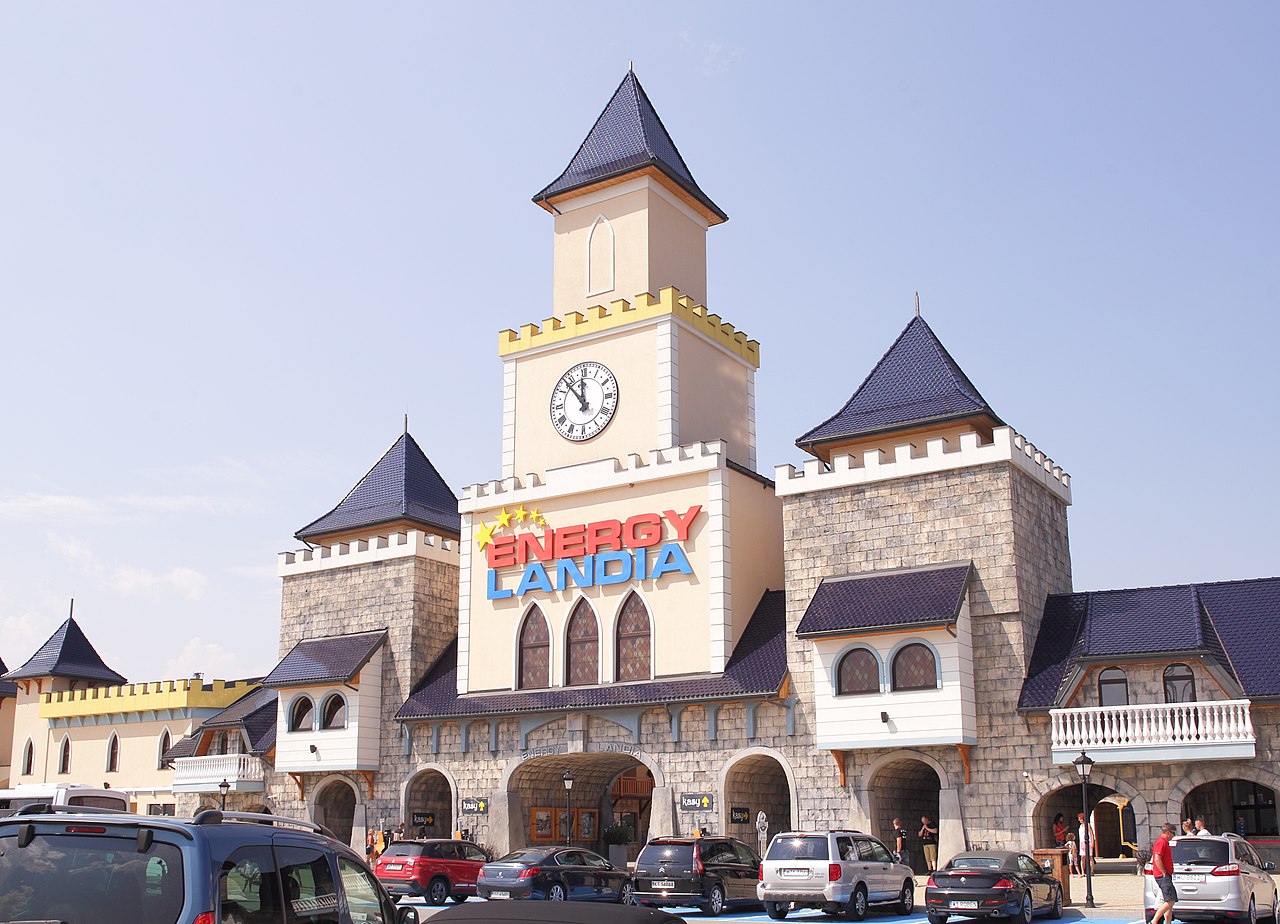 ENERGYLANDIA
Energylandia – tematyczny park rozrywki położony w Zatorze w województwie małopolskim, otwarty 14 lipca 2014 roku. Największy park rozrywki w Polsce (powierzchnia ok. 43 ha, kilkanaście kolejek górskich, w tym 2 w kategorii hyper coaster.

W parku podzielonym na sześć stref tematycznych znajduje się łącznie ok. 106 atrakcji przeznaczonych dla wszystkich grup wiekowych, w tym kolejki górskie, liczne karuzele i urządzenia ekstremalne, a także restauracje, bary, sklepy z pamiątkami oraz sceny, na których prezentowane są krótkie widowiska. Od 2016 w skład parku wchodzi park wodny Energylandia Water Park.
STREFY W ENERGYLANDII
Bajkolandia:
- W tej strefie znajdują się atrakcje dla najmłodszych gości parku
Strefa familijna
- W tej strefie znajdują się nieco bardziej intensywne atrakcje przeznaczone zarówno dla dzieci, jak i dla dorosłych
Water Park
- Strefa uruchomiona latem 2016 roku. Naśladuje tropikalną wyspę z licznymi atrakcjami wodnymi i strefami wypoczynku
Smoczy Gród
- Strefa tematyzowana na średniowieczny gród
Aqualantis
- Otwarta w sezonie 2021 strefa o tematyzacji wodnej nawiązującej do mitu o starożytnym zatopionym mieście wzorowanym na Atlantydzie
Strefa ekstremalna
- W tej strefie znajdują się najintensywniejsze atrakcje przeznaczone dla młodzieży i dorosłych
KOLEJKI EKSTREMALNE-JEDNA Z WIĘKSZYCH ATRAKCJI PARKU-
HYPERION
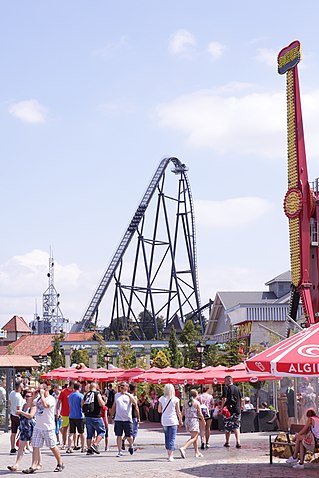 Stalowy hyper coaster. Wystrój i tematyzacja roller coastera nawiązują do tematyki kosmicznej.
FORMUŁA
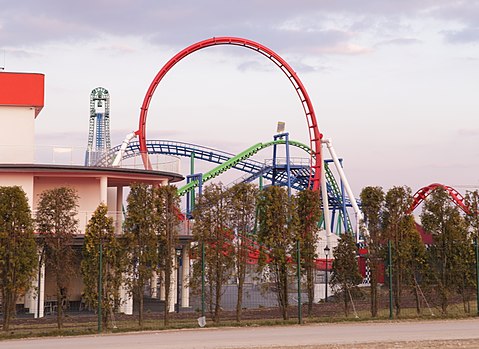 Stalowy roller coaster typu launched coaster stylizowany na tor Formuły 1
MAYAN
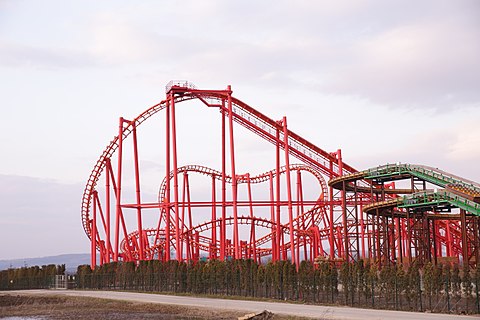 Stalowy odwrócony roller coaster.Tematyzacja nawiązuje do cywilizacji Majów.
SPEED
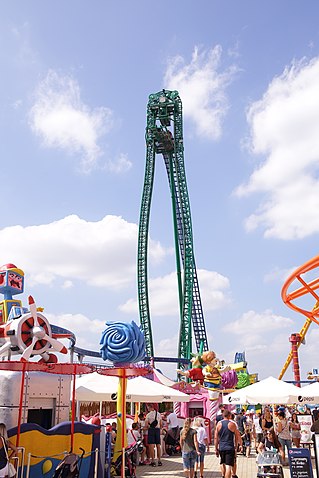 Stalowy wodny roller coaster (water coaster), klon kolejki Divertical (Mirabilandia).
ZADRA
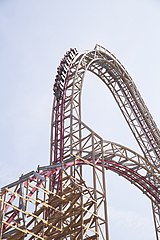 Hybrydowy roller coaster.
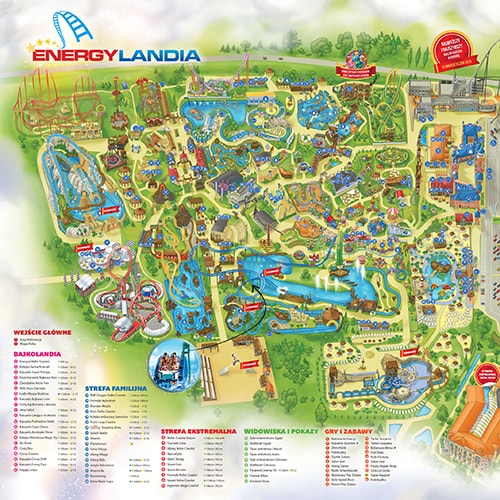 Click to add text